MATEMATIKA
6- sinf
MAVZU: TENGLAMALARNI  YECHISH
O‘ylab  ko‘ring
Rasmdan foydalanib aniqlang, bitta kvadrat nechta sakkizburchakka teng?
Qanday  tenglikni  hosil  qildik?
=
Bitta  kvadrat  qanchaga teng  ekan?
=
O‘ylab  ko‘ring
Rasmdan foydalanib bitta sakkizburchak qanday shaklga teng ekanligini toping.
Qanday  tenglikni  hosil  qildik?
=
O‘ylab  ko‘ring
5кг
1кг
Bitta tarvuz necha kilogramm?
хкг
х кг
х кг
х кг
х кг
х кг
х кг
Tenglama  dastlab  qanday  edi,    keyin qanday   o‘zgardi ?
5х = 2х + 6
5х -2х = 2х - 2х + 6
3х = 6
х = 2
[Speaker Notes: Решение уравнения на доске]
O‘ylab  ko‘ring
5кг
5кг
1кг
1кг
5х = 2х + 6
х кг
х кг
х кг
х кг
х кг
х кг
х кг
=
Ong  tomondagi  2x ni  qarama-qarshi ishora bilan chap tomonga  o‘tkazamiz.
х кг
х кг
х кг
х кг
х кг
х кг
х кг
=
-
х = 2
5х - 2х = 6
Tenglamani  yeching
4х
- 8
- 3х
= 6
Yechish:
4х
- 8
=6
- 3х
+
+
7х = 14
х = 2
Tenglamani  yeching
1
х + 12 = х
-
3
3х = х + 4
х = 2
у = 3у + 2
у = -1
х = 18
[Speaker Notes: Решение  и объяснение на доске.]
Rasmlar bo‘yicha masalani yeching
80г
=
Nokning  og‘irligi  qancha ?
Tenglamani  yechishdagi  xatoni toping
5х - 8 = 4 - 8х
5х - 8х = 4 + 8
+
- 3х = 12
13х = 12
х = 12 ( - 3)
12
х =
-
13
Tenglamani  yechish
12(х - 2) = 3(2х - 8)+9
12х - 24 = 6х - 24 + 9
12х - 6х = 24 - 24 + 9
6х = 9
х = 1,5
[Speaker Notes: Решение уравнения на доске, на экране акцент на результат решения]
Tenglamani  yeching
х = 23
3(х - 5) = 2(х + 4)
х = 4
3(5 - х) + 13 = 4(3х - 8)
4(2х + 3) - 5(5 - 4х) = (2 - 3х)(-9)
х = -5
Tenglamani  yechish
7
2
х + 3 =
х + 5
-
-
9
3
∙ 9
7х + 27 = 6х + 45
7х – 6x = 45 - 27
х = 18
[Speaker Notes: Примеры №1317 (б, в) – учащиеся  решают  у  доски  с  фронтальным  объяснением.]
Tenglamani  yechish
: (-40)
-40(-7х + 5) = -1600
-7х + 5 = 40
-7х = 40 - 5
-7х = 35
х = -5
[Speaker Notes: Уравнения  №1318 (б, в) – решаются  учащимися  у  доски.]
Tenglamani  yechish
Tenglamani proporsiyaning  xossasidan  foydalanib  ham  yechish  mumkin
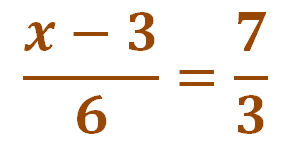 3(х - 3) = 42
3х = 51
х = 17
[Speaker Notes: Примеры №1319 (Б. в) учащиеся решают у доски с фронтальным объяснением.]
Rasmlar bo‘yicha masalani yeching
0,5kg
0,5кг
5kg
2kg
2kg
х
х
х
х
х
?
х
=
3 marta
>
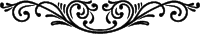 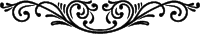 =
II
I
Birinchi  idishda  ikkinchi idishga qaraganda 3 marta ko‘p sut  bor. Agar birinchi idishdan ikkinchisiga  20 l quyilsa, ulardagi  sutlar  tenglashadi. Har bir idishda necha litr  sut bor?
20l
[Speaker Notes: Математика 6 класс. Н.Я.Виленкин.   № 1321. Сделайте клик на кнопку «Показать»  2 раза.]
Bor edi (l)
Bo‘ldi  ( l)
=
1 idish
2 idish
>
3 marta
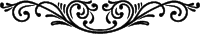 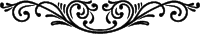 =
II
I
3х
3х-20
х
х+20
20l
[Speaker Notes: Математика 6 класс. Н.Я.Виленкин.   № 1305. 1 вариант работы.  Сначала можно просмотреть повторно задачу, нажимая на клавишу «Показать». Чтобы заполнить таблицу, нажимайте последовательно клавишу «i»     2 вариант работы.  Можно чередовать нажатие клавиш «показать» и «i»]
Kasrlarni   taqqoslang
MUSTAQIL  BAJARISH  UCHUN  TOPSHIRIQLAR:
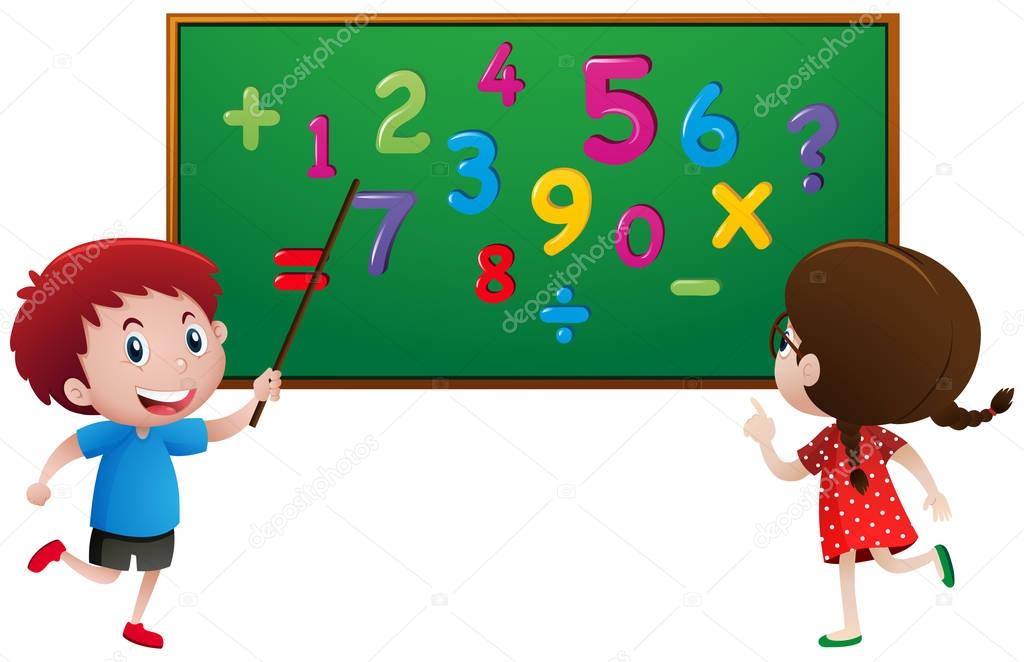 Darslikdagi  
1219-, 1220-, 1221-, 1222-, 1224-masalalar
(231-sahifa)